Undervisning og vejledning af unge i deres fællesskaber!
D. 29.10. 2015
Oplægsholder: Ronny Højgaard Larsen
Dagens oplæg
Et bud på en metode til undervisningsbaseret vejledning
Baggrund, pædagogiske principper og læringsforståelse

Korte dialogbaseret og inddragende oplæg, hvor metoden til undervisningsbaseret vejledning anvendes i en række nedsalg i temaet: 
”Bliv klogere på stoffer”
Ronny Højgaard Larsen  - Pædagogisk Praksis
Metodens formål
Et centralt formål med metoden er, at det man lærer om, skal kunne omsættes til kompetent handling, så det understøtter og kvalificere de unges handlekompetencer og sigter mod at skabe sammenhæng mellem viden og praksis. 

Metoden er udviklet med en særlig opmærksomhed på at konteksten er en uddannelsesarena og målgruppen er unge, men også at skoler, lærere og vejledere har forskellige forudsætninger, behov, (del)målsætninger, kultur og geografi. 

Metoden er på den måde udviklet, så den kan anvendes på trods af disse forskelligheder.
Ronny Højgaard Larsen  - Pædagogisk Praksis
Metodens læringsforståelse og pædagogiske principper
Læring sker på forskellige måder blandt de unge
Læring tager sit afsæt i det erfaret/livshistoriske
Læring kræver aktiv deltagelse
Læring sker i sammenspil med og i fællesskab med andre (omverden)
Læring skal kunne omsættes til kompetente handlemuligheder i praksis

De pædagogiske principper, som undervisningsformen – og dermed undervisningsmaterialet tager udgangspunkt i, er en inddragende, reflekterende og anvendelsesorienteret tilgang.
Ronny Højgaard Larsen  - Pædagogisk Praksis
Metodens værdigrundlag
Som underviser skal du sikre en tryg og tillidsfuld ledelse af rummet og være en respektfuld og anerkendende autoritet i din tilgang til de unge
Som underviser skal du fremlyse de unges perspektiv, samtidig med at du har fokus på den enkeltes og klassens involvering og sammenspil
Som underviser skal du være inddragende, nysgerrig og skabe refleksion hos de unge
Værdierne kan kort formuleres som, at arbejde ud fra de unges perspektiv, være nysgerrig, anerkendende og respektfuld.
Ronny Højgaard Larsen  - Pædagogisk Praksis
”Rød tråd” og sammenhængskraft!
Tema?
Ronny Højgaard Larsen  - Pædagogisk Praksis
Undervisningsmaterialet
Visuelt materiale (modeller der reducerer kompleksitet og nemt formidler budskaber).
Refleksions, holdning og handlingsøvelser (Der inddrager, skaber refleksion og dialog i fællesskabet)
Konkrete didaktiske metoder til at involvere og inddrage unge i praksisnær og anvendelsesorienterede undervisning
Konkrete metoder til at arbejde didaktisk så sammenhængen mellem teori og praksis styrkes
Erfaringsbaseret anbefalinger i forhold til undervisning af unge (i forhold til tilgange, metoder og centrale opmærksomhedspunkter) 
Der udarbejdes vejledninger og ”inspirationskatalog” med undervisningsmetoder og øvelser til de enkelte temaer.
Et centralt opmærksomhedspunkt er at materialet er udviklet og beskrevet, så det er let omsætteligt i praksis og fleksibelt i forhold til lokal tilpasning (den enkelte skole/klasse/gruppe/fællesskab/underviser).
Ronny Højgaard Larsen  - Pædagogisk Praksis
Bliv klogere på stoffer
- Tag stilling på et oplyst grundlag
Ronny Højgaard Larsen  - Pædagogisk Praksis
Rusmidler og ungdomskulturer
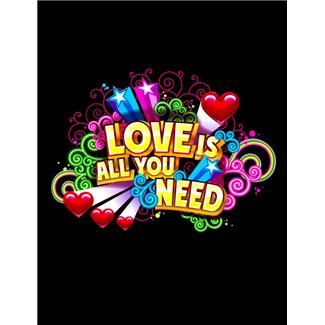 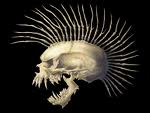 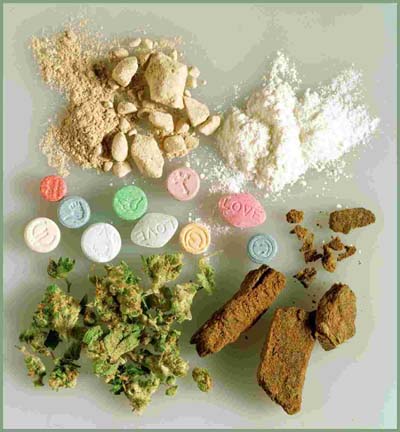 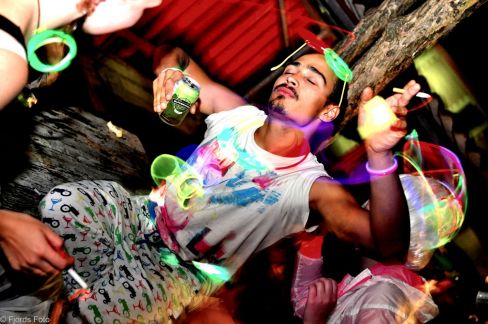 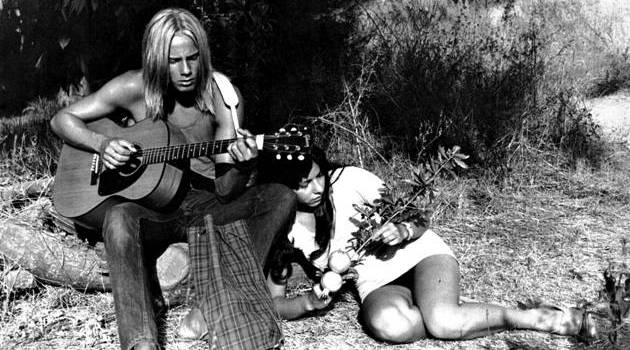 Ronny Højgaard Larsen  - Pædagogisk Praksis
[Speaker Notes: Formål: At lave et historisk perspektiv for at formidle at der i alle moderne ungdomskulturer har været grupper af unge (subkulturer), som har været særligt risikovillig og eksperimenterende med rusmidler. 

Centrale budskaber:

Der er sket en normændring blandt unge i 00 & 10´erne, som i højere grad acceptere andre unges forbrug af rusmidler, selvom de ikke selv er forbrugere/misbrugere. En forklaring kan være ”rav – og tecnobølgen” som blev  

 Et godt eksempel er unges holdning til hash, som der i bred forstand accepteres og betragtes som et rusmiddel der ikke er farligt bliver ikke forstået som`afvigende` fra gængse normer.

De unge har dog nogle andre parametre for, hvornår noget er for langt ude og uacceptabel og det er når forbruget/misbruget kommer til udtryk som et ”ukontrolleret kontroltab”. Forstået på den måde at personen opfattes som en der taber kontrol over rusen på en måde så han eller hun fremstår for mærkelig eller har en adfærd der er social uacceptabel.


Kan i genkende det? Hvor mange af jer har været til en fest hvor der blev taget stoffer? Hvor mange af jer vil smutte fra en fest- hvis nogen tager stoffer?]
Hvor mange har prøvet…? (16 – 24 årige - 2013)
% har prøvet (nogensinde)
100%
95%
50%
41,5%
9,1%
Andre stoffer
Alkohol
Hash
Ronny Højgaard Larsen  - Pædagogisk Praksis
[Speaker Notes: Kilde: Narkosituationen i Danmark 2013

Flertalsmisforståelser
Hvorfor tænker i at der er så mange der drikker alkohol i Danmark?
Hvem drikker mest i hverdagen?
Kan man godt gå til fest uden at drikke?

Der findes 796.000 unge mellem 15-25 år.]
Top 10 – Farligste stoffer
Nr. 1: Alkohol
Nr. 2: Heroin
Nr. 3: Crack kokain
Nr. 4: Metamfetamin (crystal meth)
Nr. 5: Kokain
Nr. 6: Tobak
Nr. 7: Amfetamin
Nr. 8: Cannabis
Nr. 9: GHB (fantasy)
Nr. 10: Benzodiazepin (stesolid)
Ronny Højgaard Larsen  - Pædagogisk Praksis
[Speaker Notes: De forskellige rusmidlers farlighed bliver vurderet ud fra, hvor store skader de gør på den enkelte bruger og hvor store samfundsmæssige omkostninger rusmidlet har for samfundet.
Der ligger 16 kriterier til grund for undersøgelsen. Anført af professor David Nutt opstiller forskerne ni kriterier for skade mod brugeren og syv kriterier for skade mod andre. Herudfra gives de forskellige rusmidler karakterer på en skala fra 1-100.

Listen bygger på en rapport offentliggjort i det britiske medicinske tidsskrift 'The Lancet'.]
Alkohol – vidste du?
Ronny Højgaard Larsen  - Pædagogisk Praksis
[Speaker Notes: Hvor mange er jer har drukket alkohol – været fulde?
Hvor mange genstande anbefaler SST  max antal genstande pr uge - piger vs. drenge?]
Design en ”fest med stil guide”
Vi skal sætte fokus på at feste med stil og vi lave en oplysningskampagne til vores skole, som handler om at drikke alkohol og feste.

I skal designe en ”fest med stil guide” som formidler nogle klare råd eller anbefalinger i forhold til hvad  der er vigtigt hvis man skal have gode oplevelser med alkohol og fester! 

Vi samler alles råd og anbefalinger i en fælles ”fest med stil guide” til vores skole
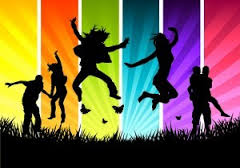 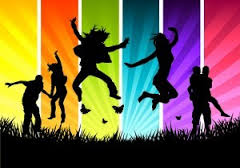 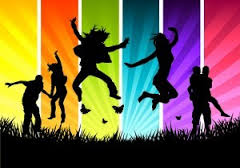 Ronny Højgaard Larsen  - Pædagogisk Praksis
Gode anbefalinger til – ”Fest med stil guiden”
Hvad er dine erfaringer med alkohol?

Hvad er særligt vigtigt at være opmærksom på, hvis man gerne vil have en god oplevelse, når man drikker sig fuld?

Hvilke 3 gode anbefalinger ville i give til ”fest med stil guiden”?
Ronny Højgaard Larsen  - Pædagogisk Praksis
[Speaker Notes: Møde på midten
Individuel refleksion
Dele perspektiver
Diskutere perspektiver
Komme med anbefalinger
Samles i en fælles guide]
Rusmidlernes påvirkning
Rusmidler er kendetegnet ved at de aktivere hjernens belønningssystem
Det er primært stoffet dopamin der bliver frigjort.
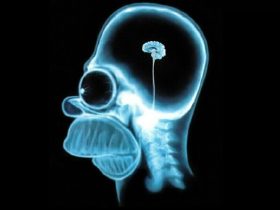 Desto mere dopamin et rusmiddel frigiver, desto større risiko for at udvikle afhængighed
Der findes tre hovedgrupper af rusmidler:
Centralstimulerende
Centralhæmmende
Hallucinogener
Ronny Højgaard Larsen  - Pædagogisk Praksis
[Speaker Notes: Kilde: Rusmidlernes biologi – om hjernen, sprut og stoffer

Hvad er belønningssystemet? Dens funktion?]
Hjernen justerer…
Grundstemning
Ronny Højgaard Larsen  - Pædagogisk Praksis
Magien forsvinder
Ronny Højgaard Larsen  - Pædagogisk Praksis
Afhængighed
Hvornår er man afhængig?
Typer af afhængighed
Ronny Højgaard Larsen  - Pædagogisk Praksis
[Speaker Notes: Psykisk: Kan lide stoffets virkning. Man har trangen og ”hungrer” efter virkningen (som at være sliksyg eller have lyst til cigaretter). Man bliver ofte rastløs, irritabel, deprimeret og har søvnbesvær, hvis ikke man får stoffet.
Fysisk: Kroppen er tilvænnet stoffet og man bliver syg (får abstinenser – søvnløshed, svedeture, koncentrationsbesvær, angst, irritation og ulyst hvis stoffet ikke indtages jævnligt). Man er tilvænnet (hooked) og skal have mere og mere for at opnå den samme virkning.
Socialt: Stof-indtagelse styrer en stor del af samværsformen (er ofte hovedformålet når vennekredsen mødes). I disse tilfælde kan det være sværere at sige fra, da tab af netværk og udstødelse fra et fællesskab er hårdt - særligt for unge!

Kilde: WHO]
Fra forbrug til afhængighed
Forbrug       Risikobrug           Misbrug	     Afhængig
Ronny Højgaard Larsen  - Pædagogisk Praksis
Hvornår bliver forbrug til misbrug?
Fase 1: Det eksperimenterende forbrug, hvor man afprøver grænser og gør sig erfaringer
Fase 2: Det problematiske forbrug, hvor forbruget begynder at give udfordringer i hverdagen
Fase 3: Misbrug, hvor forbruget af rusmidler giver mere alvorlige problemer i livet
Fase 4: Afhængighed
Ronny Højgaard Larsen  - Pædagogisk Praksis
[Speaker Notes: Socialstyrelsen: ”Hele vejen rundt – redskaber til arbejdet med unges rusmiddelproblemer”]
Årsager til misbrug?
Hvad kan være årsag til at man som ung bliver misbruger?
Ronny Højgaard Larsen  - Pædagogisk Praksis
[Speaker Notes: Formål 
Sæt øvelsen i gang
Øvelsen kan afvikles som debat i fællesskabet eller som gruppeøvelse.
 
 
 
Debat i fællesskab
 
Gruppearbejde]
Rusmidler som mestringstrategi
Sårbarhed over tid
Manglende voksne
Manglende handlemuligheder
Manglende erfaringer
Selvforstærkende
erfaringer/strategier
Ændring af situationen
Regulering af følelser
Rusmidler
Manglende forståelse
Fordømmelse 
Eksklusion
Moral og fordomme
Ronny Højgaard Larsen  - Pædagogisk Praksis
Quiz – test din viden om hash!
Hash er afhængighedsskabende

Hash kan  ikke udløse psykisk sygdom

Hash påvirker ikke evnen til at lære og huske

De fleste unge har prøvet at ryge hash i DK

Hash er lovligt, hvis det er til eget forbrug


Et hashmisbrug fører uundgåeligt til misbrug af hårdere stoffer

Man må gerne køre bil eller knallert to dage efter at  man har røget hash
Flere undersøgelser peger på at hash er psykisk og socialt afhængighedsskabende.
Der er en klar sammenhæng mellem overforbrug af hash og psykisk sygdom,  blandt andet angst og skizofreni.
Det har længe været kendt at hash påvirker evnen til at lære og huske, fordi det center i hjernen der bruges til at indlære og huske bliver påvirket.
Størstedelen af unge i Danmark har ikke prøvet at ryge hash, ca. 58 %.
I Danmark er det ulovligt at besidde, producere og sælge hash.
Der er ingen ”regel” der siger at hvis man ryger hash vil man automatisk også udvikle et misbrug af hårdere stoffer. Men de unge der ryger hash har ofte også prøvet andre rusmidler.
I Danmark er der nultolerance i forhold til at føre et motoriseret køretøj, hvis man er påvirket af hash eller hvis det aktive stof i hash, THC (Tetra Hydro Cannabinol) kan spores i blodet.  THC er i kroppen 4-6 uger efter at man har røget en enkelt joint.
Ronny Højgaard Larsen  - Pædagogisk Praksis
Hash – vidste du?
Ronny Højgaard Larsen  - Pædagogisk Praksis
Hash nedbrydes langsomt..
THC- niveau










                                                                                                                                                                                                      Tid
                    Uge 1 	Uge 2	     Uge 3	        Uge 4	           Uge 5	              Uge 6
Halvering i den første uge!
Herefter går det langsomt…
Ronny Højgaard Larsen  - Pædagogisk Praksis
Hashens indvirkning over tid..
…nedsætter reaktionsevnen
…hæmmer indlæringsevnen
…hæmmer hukommelsen
…svækker evnen til at koordinere bevægelser
…nedsætter ens sproglige formåen
…nedsætter evnen til refleksion
…nedsætter tankefleksibiliteten
…nedsætter evnen til helhedstænkning
…svækker ens situationsfornemmelse
	- påvirker altså særligt de kognitive/tankemæssige funktioner
Ronny Højgaard Larsen  - Pædagogisk Praksis
[Speaker Notes: Socialstyrelsen – ”Unges misbrug”]
Hjælp Oskar
Oskar er en  del af en gruppe på fem venner som har kendt hinanden siden folkeskolen og som ofte hænger ud sammen. På det seneste er gruppen af venner begyndt at ryge hash hver weekend og flere af dem ryger også sammen i hverdagen. Denne fredag har de aftalt at de skal hænge ud på Christiania og ryge masser af joints inden en koncert med Major Lazer. I sommers var de sammen på Roskilde Festival og her prøvede Oscar  for første gang at ryge med på en joint. Han fik det lidt underligt og han kan egentlig ikke lide rusen af hash, som gør ham træt og indelukket. Når han ryger er det kun i weekenden og mest fordi han synes det er udfordrende at han er den eneste der ikke ryger sig skæv og at de andre kommer med kommentar og stikpiller, når han siger nej tak. De er hans eneste venner og det er vigtigt for ham at ”være en af drengene”. Han er bekymret over sit eget forbrug, men også vennernes, som han synes er begyndt at forandre sig på en måde han ikke rigtig kan sætte ord på.
Han har lyst til at tale med vennerne om det, men er i tvivl om hvordan han skal gøre det…
Ronny Højgaard Larsen  - Pædagogisk Praksis
Debat: Legalisering af hash?
Fordele ved at legalisere hash?
Bagdele ved at legalisere hash?
Ronny Højgaard Larsen  - Pædagogisk Praksis
Se signaler på hashmisbrug!
Hvordan kan man se på nogen at de har et misbrug af hash?

Hvad er det man kan få øje på?

Hvad sker der af forandringer med personen?
Ronny Højgaard Larsen  - Pædagogisk Praksis
Se signaler på hashmisbrug
Ronny Højgaard Larsen  - Pædagogisk Praksis
[Speaker Notes: NB:	Vigtigt at understrege at ovenstående punkter ikke er en drejebog eller facitliste over faresignaler og misbrugsrelateret adfærd, men 	nyttige ”observationsfelter” at være opmærksom på!]
Rusmidler og skolen
Hvad er jeres gode anbefalinger?

Hvad kan man gøre hvis man er bekymret over sit eget forbrug af rusmidler?

Hvad kan man gøre, hvis man er bekymret for en medstuderendes forbrug af rusmidler?

Hvad kan skolen gøre for elever der er har et problematisk forbrug af rusmidler?
Ronny Højgaard Larsen  - Pædagogisk Praksis
[Speaker Notes: FormålAt inddrage eleverne og fremhæve deres perspektiver og anbefalinger, samt sætte fokus på mistrivsel i en skolekontekst ud fra følgende tre perspektiver:
Hvad kan man selv gøre?
Hvad kan man gøre som klassekammerat?
Hvad kan skolen gøre?
 
 
 
Sæt øvelsen i gang på følgende måder
 
Debat i fællesskab
Debat i fællesskab, hvor underviseren faciliterer og sikrer en god og tryg debat.
Kortlæg de unges input i tre forskellige mind-maps eller plancher efter: - Hvad kan man selv gøre? - Hvad kan man gøre som klassekammerat? - Hvad kan skolen gøre?
Når eleverne er færdige, så bed dem om at vurdere, hvilke tre centrale anbefalinger der er vigtigst i forhold på baggrund af deres besvarelser på ovenstående spørgsmål. 
Vurderingen kan ske ved, at alle får tre stemmer, som de frit må fordele på anbefalinger de vurderer er de vigtigste.
Sæt 1-3 streger, post it eller klistremærker ud for de anbefalinger, som du mener, er de vigtigste.
Overfør elevernes primære anbefalinger til ny planche, som kan udgøre en ”tematiseret analyse” af klassens gode anbefalinger.
Afslut med at samle op på de fælles formulerede centrale anbefalinger klassen har givet til de tre spørgsmål.
 
Gruppearbejde
Inddel klassen i grupper og angiv en klar tid til diskussion og udarbejdelse af de gode anbefalinger ud fra de tre spørgsmål.
Grupperne fremlægger deres bud på de gode anbefalinger i plenum og resten af klassen stiller spørgsmål og kommer med input.
Hæng anbefalingerne op i lokalet.]
Vidste du…?
At der er behandlingsgaranti I Danmark, hvis man ønsker vejledning eller hjælp til at skære ned eller stoppe med et eller flere rusmidler
At man kan henvende sig anonymt til sin egen kommune og få vejledning
At behandlingsgarantien for et overforbrug af stoffer hedder § 101 og for et overforbrug af alkohol § 142
Ronny Højgaard Larsen  - Pædagogisk Praksis
Der er hjælp at hente
Hjemmesider
Kontaktmuligheder
Ronny Højgaard Larsen  - Pædagogisk Praksis
Skolens gode anbefalinger
Ronny Højgaard Larsen  - Pædagogisk Praksis
Litteratur og hjemmesider - til inspiration…
Litteratur:
”Hashgrupper på ungdomsuddannelser”, af Susanne Pihl Hansen
”Ud af hashmisbrug”, af Thomas Lundqvist & Dan Ericsson
”Stoffer og natteliv” af Järvinen, Demant og Østergaard
”Rusmidlernes Biologi”, af Henrik Rindom, Sundhedsstyrelsen
”Stofmisbrug + Afhængighed”, af Peter Ege
”Hash-samtalen”, Komiteen for Sundhedsoplysning
”Udvikling af  misbrug og afhængighed af rusmidler”, af Mads Uffe Pedersen
”UngMap”, af Mads Uffe Pedersen
”Hele vejen rundt”, Socialstyrelsen
Hjemmesider:
www.stofinfo.sst.dk
www.uturn.dk                               
www.drugrebels.dk
www.netstof.dk
Ronny Højgaard Larsen  - Pædagogisk Praksis
Personlige og samfundsmæssige konsekvenser
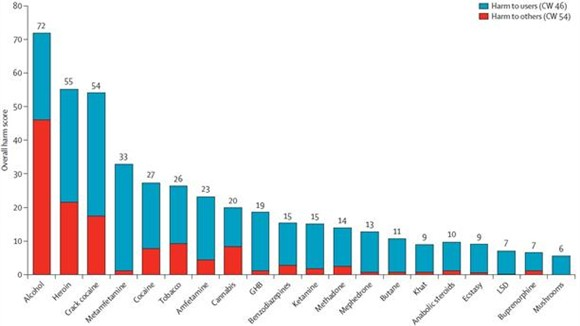 Ronny Højgaard Larsen  - Pædagogisk Praksis
Jeg fester med stil når jeg…?
Fælles idebank med gode anbefalinger
Ronny Højgaard Larsen  - Pædagogisk Praksis
Hjælp Louise
Louise er i byen med din bedste veninde Kaya og de er taget på deres yndlings natklub for at mødes med Sebastian og Peter, som de går i klasse med. Louise er vildt forelsket i Sebastian og har længe ventet på en chance for at score ham. I skolen virker Sebastian genert når hun flirter med ham og hun er ikke sikker på hans følelser for hende. De fester på natklubben og Sebastian drikker en del og efter en dans kysser han hende pludselig og fortæller hende at hans hjerte fuldstændig er tabt til hende og han længe har været vild med hende. De kysser hinanden og Louise føler et sus af forelskelse og hun skal til at fortælle Sebastian hun har det på samme måde, da Kaya kommer buldrende hen til dem og siger hun er megadårlig og lige har kastet op. Hun vil gerne hjem og hun spørger dig: 

”Vil du ikke følge mig hjem”?
Ronny Højgaard Larsen  - Pædagogisk Praksis